Žaidimas-diskusija „Reklamos kritikas“
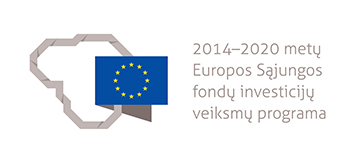 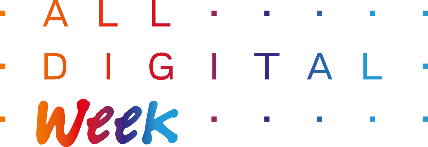 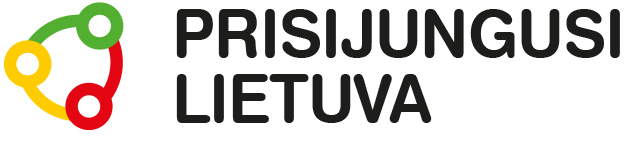 Žaidimas-diskusija
Žaidimo pristatymas
Šiais laikais norėdami atkreipti dėmesį produktų gamintojai naudoja tokius šūkius kaip „Šią dantų pastą rekomenduoja 4 iš 5 gydytojų!“, „Ši lėlė yra tikroviškiausia!“. Tokie šūkiai skatina vartotojus manyti, kad produktas yra saugus, efektyvus ir geresnis nei kiti pamirštant, kad įmonė reklamoje nepateikia jokių loginių tai įrodančių faktų, atlikto tyrimo, apklausos šaltinių, ar duomenų, kas tyrimą ar apklausą finansavo. Tokie šūkiai – tiesiog paprasta manipuliacija vartotojais – nuo pačių mažiausių, kuriems sakoma, kad žaislas yra šauniausias, iki vyriausių, kuriems žadamas išskirtinis produkto efektyvumas. 
Reklamų šūkių vertinimas (klausiant „O kas taip nusprendė?“ „Kiek žmonių buvo paklausta?“) pasiskirsčius komandomis paskatins kritiškai mąstyti ne tik apie internete nuolat matomas reklamas, kurios parenkamos remiantis naršyklės paieškos istorija, bet ir perkant produktus, vertinant antraštes bei paslėptos reklamos straipsnius, paremtus „nešališkais moksliniais tyrimais“.
Žaidimo taisyklės
Dalyviams pasiskirsčius komandomis, žaidimo vedėjas išdalina po 1-2 reklamos šūkių plakatus, kuriuos komandos turi aptarti, arba šie reklamos šūkių plakatai po vieną rodomi projektoriaus ekrane ir aptariami bendrai.
Aptarimo tikslas – užduodant kuo daugiau klausimų diskutuoti apie reklamą – ar ji klaidina vartotoją, ar ne. Nėra būtina prieiti galutinio sprendimo, svarbiausia – paskatinti dalyvius kritiškai mąstyti. Galima kelti klausimus: kas taip nusprendė? Ar buvo atliktas tyrimas? Kas atliko tyrimą? Kiek prekių yra parduodama su šūkyje minima akcija? Ir t.t.
Jei dalijama spausdinta medžiaga, tuomet dalyviai pasiskirsto komandomis. Gavusi reklamos šūkį ir pasitarusi komanda išdėsto savo argumentus, kodėl, jos manymu, reklama galima pasitikėti arba ne.
Žaidimo taisyklės
Kai komanda pristato savo vertinimą, vedėjas turėtų įtraukti į diskusiją ir kitų komandų dalyvius. Pavyzdžiui, jei komanda teigia, jog šūkis „Kam mokėti daugiau?“ yra tinkamas, vedėjas turėtų skatinti kalbėti, kodėl šūkis yra netinkamas, ir atvirkščiai – jei komanda sako, kad šūkis klaidinantis, derėtų klausti, kodėl šūkis galėtų būti tinkamas. 
Ši taisyklė galioja ir rodant reklamos šūkius projektoriuje – jei dauguma žaidėjų teigia, kad reklama neteisinga, reikia skatinti mąstyti, kodėl reklama galėtų būti teisinga, ir atvirkščiai. 
Diskusijos metu vedėjui svarbu nuolat stebėti, kad argumentai būtų logiški, žaidėjai nenukryptų į subjektyvų vertinimą – patinka reklama, ar ne. Aptardamas reklamas vedėjas turėtų atkreipti žaidėjų dėmesį ir paminėti vartotojų neklaidinančios reklamos taisykles.
INFORMACIJA REKLAMŲ ŠŪKIAMS APTARTI
Klaidinanti reklama – reklama, kurioje pateikiama melaginga ar neteisinga informacija, neatskleidžiama esminė informacija, kuri reikalinga vartotojui tam, kad jis galėtų priimti informacija paremtą sprendimą.

Klaidinančią reklamą naudoti draudžiama. Reklama yra klaidinanti, jei atitinka šiuos kriterijus:
1) reklamoje pateikiami teiginiai yra neteisingi, jeigu reklamos davėjas negali pagrįsti šių teiginių teisingumo jos naudojimo metu.
2) Reklamoje pateikiama informacija yra neišsami, dalis jos praleista, informaciją galima suprasti dviprasmiškai arba reklamą suprasti yra sunku.
3) Nepastebimos arba sunkiai pastebimos, neišvardintos papildomos produkto įsigijimo ir vartojimo sąlygos.

Reklamoje svarbu atkreipti dėmesį į informaciją, pateikiamą apie reklamos davėją arba asmenį, rodomą reklamoje, reklamuojamų prekių savybes, gaminimą, vartojimo būdą, sudėtį, pavojingumą, gamybos vietą ir kilmę, oficialų prekės ar paslaugos pripažinimą ir apdovanojimą mugėse ar parodose, sertifikavimą, prekių įsigijimo ir vartojimo sąlygas. Visi šie dalykai, nurodyti reklamose, turi būti teisingi.
Lyginamoji reklama - reklama, kurioje tiesiogiai arba netiesiogiai nurodomas reklamos davėjo konkurentas, jo prekės ar paslaugos.

Lyginamoji reklama yra draudžiama, kai:
1) Lygina produktus, skirtus ne tam pačiam poreikiui ar tikslui, pvz., telefoną ir kompiuterį;
2) Lyginamos savybės, kurių negalima patikrinti;
3) Reklama sumenkina konkurentą;
4) Reklama klaidina.
Paslėpta reklama – bet kokia forma ir bet kokiomis priemonėmis skleidžiama informacija apie gamintoją ar paslaugos teikėją, jo pavadinimą ar veiklą, prekės ženklą, pateikiama tokia forma, kuri gali suklaidinti reklamos vartotojus dėl šios informacijos pateikimo tikrojo tikslo. Toks informacijos pateikimas visais atvejais laikomas paslėpta reklama, kai už ją sumokama ar kitaip atsilyginama.

Draudžiama visais atvejais.
Taip pat reklamoje draudžiama daryti moralinį ir fizinį poveikį vaikams: piktnaudžiauti jų pasitikėjimu tėvais ir kitais suaugusiais asmenimis; skatinti pirkti prekes naudojantis vaikų patiklumu; raginti daryti poveikį tėvams ir kitiems asmenims, kad nupirktų reklamuojamų prekių ar paslaugų; formuoti vaikų nuomonę, jog tam tikros prekės ar paslaugos naudojimas suteiks jam pranašumo prieš bendraamžius.

Maisto reklamoje draudžiama nurodyti ar užsiminti apie tas maisto savybes, kurių jis neturi; nurodyti, kad koks nors maistas turi ypatingų savybių, jeigu iš tikrųjų tokiomis savybėmis pasižymi visi panašūs gaminiai.

Daugiau klaidinančios ir draudžiamos reklamos požymių rasti galite perskaitę visą reklamos įstatymą adresu:
https://eseimas.lrs.lt/portal/legalAct/lt/TAD/TAIS.106104/CgUlMIhKMR
KAIP ANALIZUOTI REKLAMOS ŠŪKIUS?
Įžanga
Labai svarbu prieš prasidedant žaidimui papasakoti jo tikslą ir pateikti dalyviams pavyzdžių, kokius klausimus galima kelti pamačius reklamą (rasite žaidimo taisyklių dalyje). Paskatinkite dalyvius nebijoti pabūti vaikais, kuriems viskas nauja, įdomu ir nesuprantama, todėl nuolat kyla klausimų, ką matomi dalykai reiškia ir kodėl. Jei dalyviai pasiskirstę komandomis, galite pasiūlyti pirmąją reklamą išnagrinėti visiems kartu, kad žaidimo esmė būtų aiškesnė.
Pateikiame informaciją, kaip galima būtų analizuoti reklamos šūkius po to, kai komanda pateikia savo nuomonę. Turėkite omenyje, kad tai kūrybinė užduotis, todėl ši analizė yra rekomendacinio pobūdžio.
1. Kirpyklos šūkis „Geriau vyrai nesuras!“
Galimi klausimai: kas taip nusprendė? Ar buvo daryta apklausa? Kiek vyrų buvo apklausta? Kodėl vyrai? Ką reikšia geriau? O ką vyrai suras ten? Kodėl čia geriausia? O kodėl nesuras?..
Pakalbėkite su dalyviais apie kritinį mąstymą ir aptarkite, kodėl reklamos ar kitų žmonių (pavyzdžiui, nuomonės lyderių, vadinamų „influencerių“) nuomone nereikia pasitikėti aklai – juk šis šūkis pateikia tiesiog subjektyvią kažkieno nuomonę. Nėra jokių nuorodų į apklausą, nėra apibrėžimo, kodėl tai geriausia vieta, tuomet kodėl ja reikėtų pasitikėti? Taip pat galite aptarti, kas suteiktų šiai reklamai patikimumo: galbūt pats dalyvis yra lankęsis kirpykloje ir žino, kad paslaugų kokybė tokia puiki, kad nesinori kitur ieškoti? Galbūt jam tai pasakojo draugas?..
2. Buitinės technikos šūkis „Techniškai tobula. Tobulai paprasta.“
Galimi klausimai: ką reiškia tobula? Ar įmanoma kažką padaryti tobulai? Ką reiškia paprasta? Ar žodį „paprasta“ visi supranta vienodai? Ar reklamos teiginius įrodyti?..
Papasakokite apie klaidinančią reklamą ir priminkite, kad reklamos šūkius turi būti galima patikrinti ir įrodyti. Taip pat galite aptarti ir reklamoje matomą vaizdą – ką kūrėjai norėjo pasakyti, rodydami vaiką?
3. Maisto gyvūnams šūkis „Tavo augintinis to vertas“
Galimi klausimai: ko mano augintinis vertas? Kas taip nusprendė? Kuo šis teiginys pagrįstas? Ar tai reiškia, kad kitų augintiniai to neverti? Ar kiti maisto gamintojai neverti mano augintinio?..
Padiskutuokite, ar šūkis yra gerai suprantamas. Papasakokite dalyviams apie maisto reklamos reikalavimus, paklauskite, ar jie yra matę netinkamos/tinkamos maisto reklamos pavyzdžių ir kodėl taip juos vertina. Taip pat galite padiskutuoti apie gyvūnų nuotraukų naudojimą reklamose, kadangi daugumai žmonių gyvūnai kelia stiprių emocijų (ar dalyviams irgi kelia emocijas gyvūnai nuotraukose? Kaip juos veikia liūdnos gyvūnų istorijos reklamose? Kaip jie vertina reklamos kūrėjų bandymus sukeliant emocijas paskatinti atlikti tam tikrą veiksmą?).
4. Prekybos centro šūkis „Tai, ko nori tu“
Galimi klausimai: ar manęs klausė, ko aš noriu? Kas nusprendė, ko aš noriu? Kaip tai buvo nuspręsta? Ar tikrai vien tai, ko aš noriu?..
Padiskutuokite, ar ši reklama yra aiški ir kokius lūkesčius ji sukelia žaidimo dalyviams. Ar tikrai gali būti tokia parduotuvė, kurioje galima rasti viską, ko nori? Ar ji egzistuoja? Papasakokite žaidimo dalyviams apie paslėptą reklamą atkreipdami dėmesį į tai, kokius tikslus galėtų kelti reklamos kūrėjai, ar šie tikslai aiškūs. Padiskutuokite, ar toks reklamos šūkis galėtų būti paslėpta reklama ir jeigu taip, kokiose žiniasklaidos kanaluose? (Teisingo atsakymo į šį klausimą nėra, todėl drąsiai diskutuokite.)
5. Kepyklėlės šūkis „Čia pirkti geriausia!“
Galimi klausimai: ką reiškia geriausia? O kodėl būtent čia? Kas taip nusprendė? Ar tai reiškia, kad kitur pirkti blogiau? Kodėl?..
Papasakokite dalyviams apie tai, kokia lyginamoji reklama yra teisinga ir kokia – draudžiama. Taip pat galite pasikalbėti su jais apie tai, kokius jausmus kelia ši reklama, kaip ji veikia auditoriją. Galite žaidimo dalyviams paminėti, kad nors šiuo atveju šūkis yra plakate, tačiau dažnai tokia reklama sklinda „iš lūpų į lūpas“ – vartotojai, išbandę prekę, rekomenduoja ją vieni kitiems, todėl ilgainiui mes susidarome teigiamą nuomonę apie prekės ženklą ar produktą tik todėl, kad visi aplinkiniai taip apie jį kalba, nepastebėdami, kad neigiamų atsiliepimų girdime mažai arba visai negirdime. Šiuo atveju auditorijai galite papasakoti ir apie tylos spiralės teoriją – reiškinį, kuomet žmonės, numanydami bendruomenės poziciją tam tikru klausimu, nepasako savo nuomonės, jei ji prieštarauja kitiems, nes bijo būti atskirti. (Tylos spiralės teoriją paaiškina Gintaras Aleknonis straipsnyje „Skiepų nuo melo nereikia“. Nuoroda: http://www.bernardinai.lt/straipsnis/2009-11-12-gintaras-aleknonis-skiepu-nuo-melo-nereikia/35274) Ši spiralė kai kuriais atvejais turi daug įtakos vartotojų nuomonei apie tam tikrą produktą arba prekės ženklą.
6. Kosmetikos priemonės šūkis „Iš gamtos!“
Galimi klausimai: ar tai reiškia, kad šioje priemonėje nėra jokių sintetinių sudedamųjų dalių? Kokia priemonės sudėtis? Kas būtent yra iš gamtos šioje priemonėje? Ar tai reiškia, kad gaminant ir priemonę, ir jos pakuotę, buvo naudojami tik natūralūs, gamtai draugiški produktai?..
Padiskutuokite, kaip būtų įmanoma šį šūkį įrodyti. At apskritai įmanoma jį įrodyti? Ar žaidimo dalyvių pasirinkimą perkant kosmetiką lemia tai, jog priemonė natūrali arba jos pakuotė greitai suyra, nekenkia gamtai? Paskatinkite dalyvius pasvarstyti bei pasidalinti patirtimi, kaip patikrinti ir įsitikinti, kad produktas, įvardintas kaip „natūralus“, „iš gamtos“ tikrai toks yra. Atkreipkite dėmesį: jei kosmetikos reklamuotojai teigia, kad produkto savybė buvo nustatyta laboratorijoje, šio tyrimo aprašymą turėtume rasti internete, bet  reikėtų kritiškai vertinti, jei tyrimas buvo atliktas laboratorijoje, priklausnčioje produktą gaminančiai įmonei arba tyrimas buvo šios įmonės finansuotas.
7. Vaistinės šūkis „Visiems maisto papildams nuolaida iki 60%.“
Galimi klausimai: kelioms prekėms taikoma tokia nuolaida? Ar yra papildomų pirkimo sąlygų? Ar jos nurodytos reklamoje? Kodėl būtent dabar parduodami maisto papildai – ar dėl to, kad daug kam reikia, ar vaistinė nori išparduoti prekes?..
Aptarkite klaidinančią reklamą apie nuolaidas: kiek produktų su 60% nuolaida turėtų būti, kad galima būtų šią nuolaidą nurodyti reklamoje; apie būtinybę aiškiai nurodyti papildomas parduodamų produktų įsigyjimo ir vartojimo sąlygas. Kalbėdami šia tema remkitės LR Konkurencijos tarnybos leidinio „Klaidinančios ir neleidžiamos lyginamosios reklamos gairės“ 17 psl. skyriumi „Nuolaidų reklama“. (Leidinio nuoroda: https://kt.gov.lt/uploads/documents/files/Reklamos_vertinimo_gaires.pdf)
8. Degalinės šūkis „X degalai leidžia pasiekti net iki 5 procentų mažesnes degalų sąnaudas.“
Galimi klausimai: ar buvo atliktas tyrimas? Kas tyrimą atliko? Kaip atliko tyrimą? Kas tyrimą finansavo?..
Diskutuokite apie būtinybę kritiškai žvelgti į reklamą, jei joje nurodomai informacijai patikrinti reikalingi tyrimai arba teigiama, kad tyrimai jau buvo atlikti. Kuo labiau nešališki tyrimai, tuo jie patikimesni (jei tyrimą atliko su degalus parduodančia įmone nesusijęs tyrimų centras ar kita tyrimus atliekanti įstaiga, jei tyrimo degalus parduodanti įmonė nefinansavo, jei tyrimo imtis buvo reprezentatyvi, o išvados logiškos – puiku, galima juo pasitikėti). Ne visi tyrimus atliekantys žmones yra mokslininkai (iš tiesų paprastus tyrimus gali atlikti kiekvienas!), ne visi jie būna sąžiningi ir nepaveikti įmonės įtakos.
9. Kremo šūkis „Patenkina didžiausius lūkesčius: pasižymi gydomuoju poveikiu!“
Galimi klausimai: koks yra gydomasis poveikis? Kas jį lemia? O kokie tie lūkesčiai? Kas lūkesčius sugalvojo? Kas sakė, kad gydomasis poveikis efektyvus?..
Pakalbėkite apie klaidinančią gydymo produktų reklamą. Pabrėžkite, kad įmonė, teigianti, jog produktas gali gydyti, turi pagrįsti tai moksliškai. Be to, reklamoje galima skleisti tik tą informaciją, kurią apie produkto savybes nurodo jų gamintojas, kuri yra moksliškai pagrįsta ir aprobuota kompetetingų institucijų. Diskutuodami remkitės LR Konkurencijos tarnybos leidinio „Klaidinančios ir neleidžiamos lyginamosios reklamos gairės“ 10 psl. skyriumi „Apgaulingas tvirtinimas, kad produktas gali gydyti ligas“ . (Leidinio nuoroda: https://kt.gov.lt/uploads/documents/files/Reklamos_vertinimo_gaires.pdf)
Sėkmės!
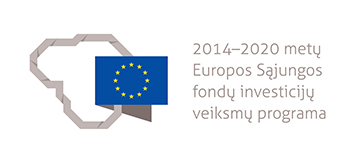 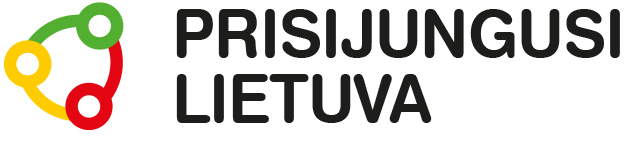